Impacto dos decretos, portarias e medidas provisórias para o setor de esquadrias de alumínio
Recomendações para uso da plataforma Zoom
Deixar o microfone  mudo
Fazer perguntas pelo chat
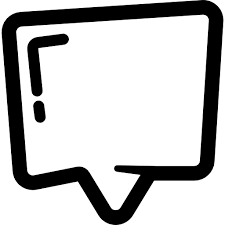 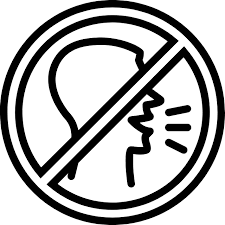 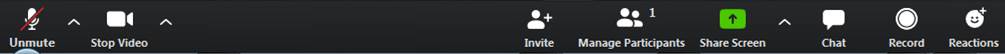 Abertura:
Alberto Henrique Cordeiro – Presidente da AFEAL

Participação Especial:
Milton Rego – Presidente da ABAL

Cenários

Medida Provisória  927 – Dr. Marcos Armani

Recomendações

Pleitos pós crise

Encerramento
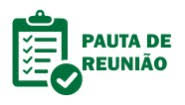 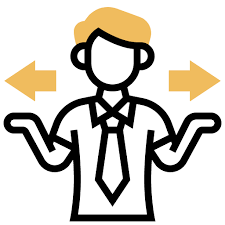 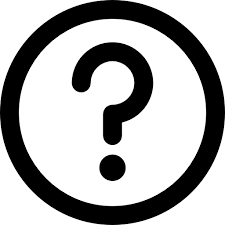 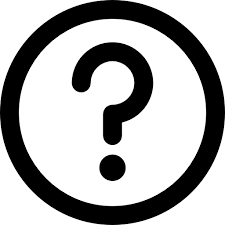 O setor da Construção Civil era um dos que estavam em plena retomada após anos difíceis da economia.
 Juros no menor patamar da série histórica (Selic).
 Efeitos da pandemia do Coronavírus, ocasionam situação caótica e acarretam falta de previsibilidade para os negócios.
 A restrição de atividades econômicas e paralização terão impacto gigantesco em um mercado ainda em baixa.
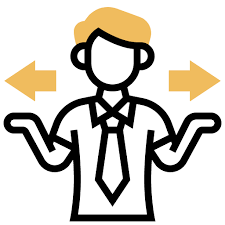 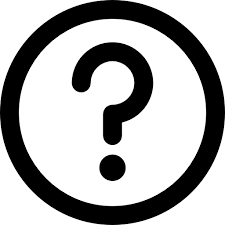 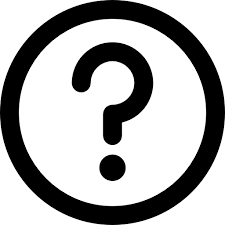 Falta de sintonia entre os Governos Federal, Estadual e Municipal, com medidas extremas, sem análise profunda do impacto econômico e social.
 Paralização de obras.
 Empresas do setor de esquadrias de alumínio retornando de férias coletivas.
 Retenção de pagamentos.
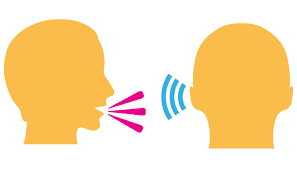 Contribuições / Propostas dos Associados da AFEAL
Propostas do setor de esquadrias de alumínio, como 
subsídios para composição de pleito ao Governo Federal, em parceria com demais entidades do setor.
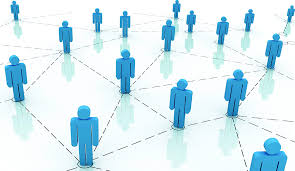 Simplesmente protelar pagamentos de impostos não resolve, pois o efeito acumulativo impactaria as empresas a médio prazo. Pleitear que o valor todos impostos do período de paralização fosse diluído a longo prazo, sem multas.

 Redução de encargos trabalhistas e pagamentos com parcelamento.

 Banco de Horas – ampliar a política, prorrogando até o dezembro de 2020.

 Prorrogação de pagamentos de duplicatas junto aos bancos sem a cobrança de juros.

 Manter abertas as lojas de materiais de construção.
Flexibilização da Legislação Trabalhista - Redução da jornada de trabalho com redução proporcional de salário, concessão de férias sem a obrigatoriedade de aviso prévio de 30 dias.

 Cartórios suspenderem temporariamente (90 dias) o protesto de títulos, uma vez que parecer que a situação atual poderá levar a uma inadimplência em cadeia.

 Ampliar as linhas de crédito com taxas reduzidas e prazos alongados.

 Suspensão de contratos de trabalho e que os funcionários tenham acesso ao seguro desemprego durante este período.

 Campanha na Internet / pressão nas mídias sociais.
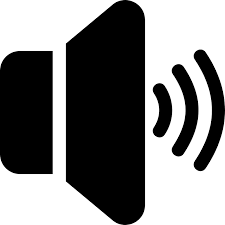 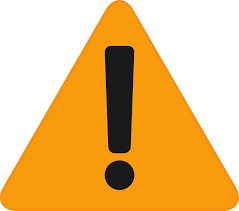 “Somos a fonte de recursos desse país, nós que investimos, que colocamos capital em risco para geração de emprego e renda é chegada a hora do governo ajudar !”
Medida Provisória
Nº 927 de 22 de março de 2020
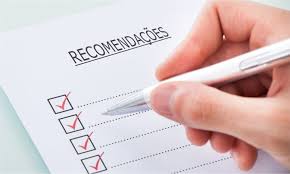 Recomendações
Departamento Jurídico da AFEAL
Reunião promovida pela CBIC, em 20 de março, com participação do presidente da AFEAL.
O pico da crise será em 15 dias.
O Governo anunciará em 15 dias, um novo MCMV.
Incluirá uma liquidez de 22 bilhões no FGTS.
A CBIC levará ao Governo a demanda de manter as lojas de materiais de construção abertas.
Lei de Liberdade Econômica 2 – Construção Civil.
Desburocratização somente para a Construção Civil.
Arcelor Mital, garantiu o fornecimento de aço para a construção civil. E pediu garantias para não pararas obras.
O Governo vai garantir a continuidade das obras e não atrasará o pagamento.
A CBIC irá pressionar o Governo para não ter desemprego.
Os bancos particulares estão cancelando os contratos de financiamento. A CBIC irá pressionar o Ministro da Economia.
Vendas paradas, tem que destravar as vendas dos imóveis financiados.
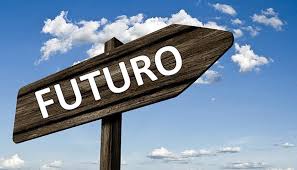 O que vem depois da pandemia?
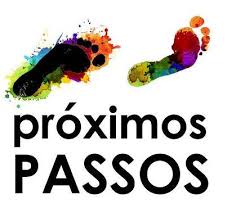 Qual será o nosso pleito para o período pós crise ?
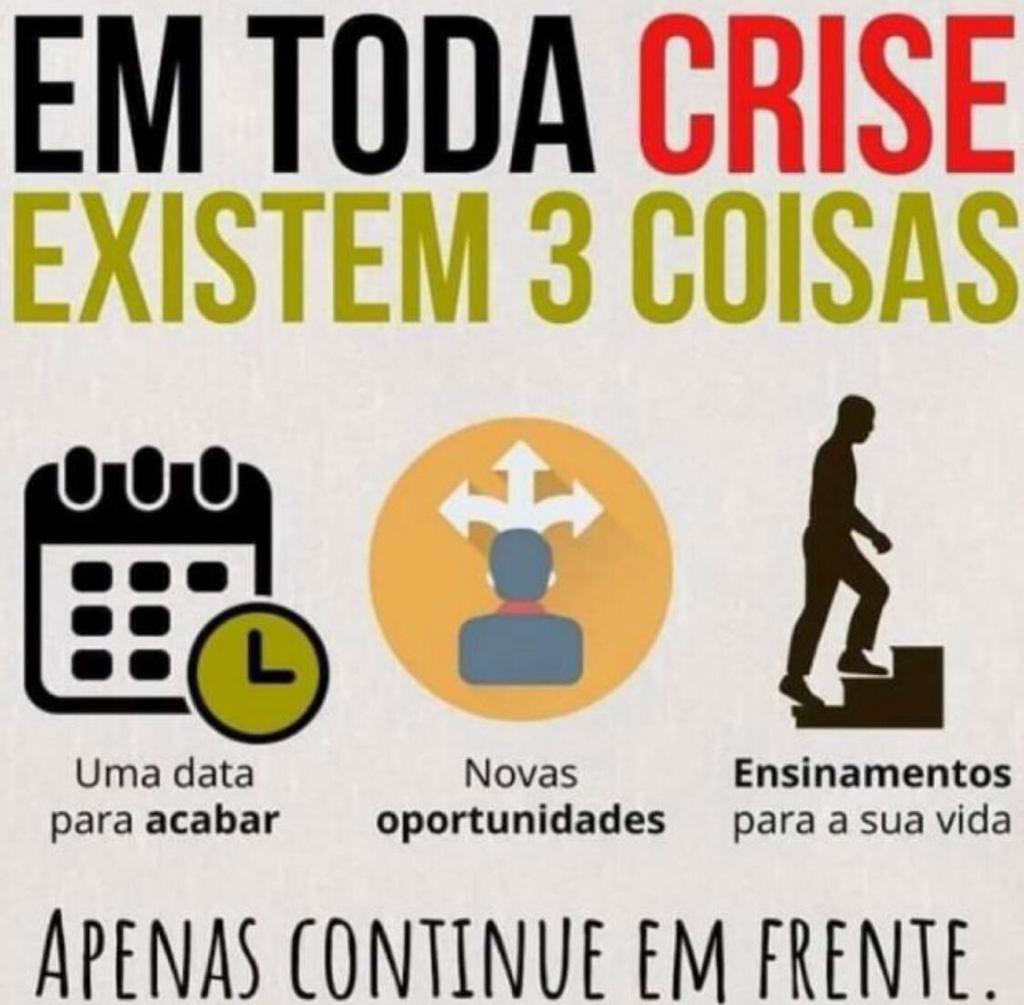